ВНИМАНИЕ!!!
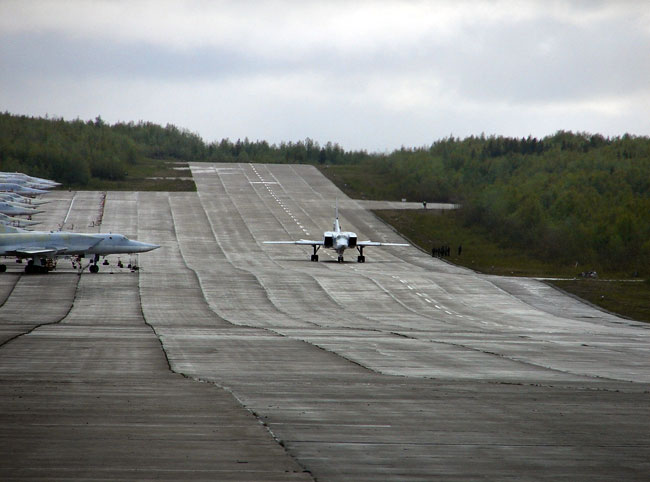 Гражданскому населению запрещено находиться вблизи военного  аэродрома п.Средний, для осуществления любых видов деятельности. 
Работают патрули военной полиции.
(антитеррористическая комиссия Усольского муниципального района Иркутской области)